What I’m learning in Computing today
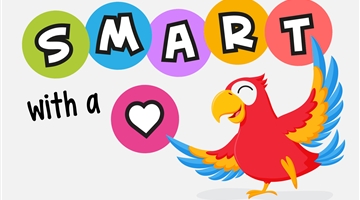 S  M  A  R  T
SAFE

MEET

ACCEPTING

RELIABLE
https://www.childnet.com/resources/video-lessons/the-t-rule